Vocabulary for Chapter 13,14
Presidential succession
Presidential Succession Act of 1947
Balance the ticket
Presidential electors
Electoral votes
Electoral college
Executive Article
Mass media
Imperial presidency
Oath of Office
Executive order
Ordinance power
Treaty
Executive Agreement
Recognition
Personna non grata
Reprieve
Pardon
Clemency
Commutation
amnesty
Chapter 13 The PresidencyArticle II
Article II, the Constitution’s Executive Article, begins this way:
“The executive power shall be vested in a President of the United States of America.”

With these few words, the Framers established the presidency.
Over the course of American history, the champions of a stronger presidency have almost always prevailed.
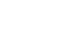 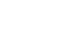 How They Got the Job
Most are elected through the primaries/caucuses and general election process.
An incumbent (or sitting) President is normally selected to run for a 2nd term and rarely faces opposition for a 2nd term nomination.
One in five presidents became president without being elected to the office.  They assumed the office from the Vice Presidency
The “most accidental” President was Gerald Ford.  He was elected to neither the Presidency or the Vice Presidency.
Qualifications for President
Article II, Section 1, Clause 5, of the Constitution says that the President must:
Be “a natural born citizen.” 
A person must be born a citizen of the United States to be able to become President.
Be at least 35 years of age. 
John F. Kennedy at age 43 was the youngest person to be elected President. 
Have lived in the United States for at least 14 years.
Informal qualifications, such as intelligence and character, are also important considerations.
Typical characteristics of our presidents are: white, males, protestant (except JFK).
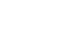 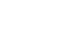 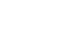 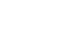 Salary and Benefits
Annual Salary
$400,000 annually
Annual Expenses
$50,000 expense account
Other Benefits
Housing
Offices and office staff
Auto fleet
Air Force One and helicopter
Health benefits
Retirement benefits
Secret Service protection 
Lakers still suck
Presidential Succession
Presidential Succession Act of 1947
Order of succession to the Presidency is:
1. Vice President
2. Speaker of the House
3. President Pro Tempore of the Senate
4. Secretary of State
22nd Amendment
The president serves a 4 year term and the 22nd Amendment limits the president to 2 such terms and/or a 10 year limit)
Traditionally presidents followed Washington’s precedent of 2 terms, but FDR was elected for 4 terms.
25th Amendment
Clarified vagueness of the Constitution
Allows Vice President to assume the Presidency if the president is disabled
Specifies how a Vice Presidential vacancy can be filled
Presidential Disability
If President becomes disabled, the Vice President assumes the duties of the President
President may return to duties when he advises Congress that no disability exists
If Vice President and the majority of the cabinet feel the President is not able to return to duties, they may challenge his return and Congress has 21 days to decide if the President is fit to return
Cowboys still suck incase you were wondering
The Vice Presidency
Normally, the Vice Presidential candidate is selected by the Presidential Nominee and confirmed at the national convention.
The Vice Presidential nominee is selected to “balance the ticket” (from a different part of the nation; different experience, etc)
The Constitution gives the Vice President only two duties besides becoming President if the President is removed from office:
to preside over the Senate (President of the Senate) but votes only to break a tie.
to help decide the question of presidential disability.
If the office of Vice President becomes vacant, the President nominates a new Vice President which must be approved by both houses of Congress.
Today, the Vice President often performs diplomatic and political chores for the President.
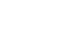 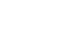 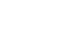 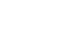 The Electoral College
The Electoral College was created by our founders so that the President would be elected by the nation’s elite (the Presidential Electors)
Electoral system broke down in 1800 because of the rise of political parties
The electoral vote may distort the popular vote
Most states (except Maine and Nebraska) have a winner-take-all system, the candidate that gets the most votes, gets all the electoral votes from that state.
As the 2000 election pointed up, the popular vote does not determine the President.
Currently there are 538 electoral votes and to become President, a candidate must win a majority (or 270 votes)
How the Electoral College Works
Each state has as many electoral votes as it has senators and representatives (large states obviously have more power)
All state electors are based upon (or selected by) the
	political party which won the popular vote 
Electors meet in December and mail their votes to the President of the Senate (the Vice President) who announces the results at the opening of the Congressional session.
If one candidate does not win a majority of electoral votes, the House of Representatives elect the President with each state getting one vote.
“Defects” Electoral College
1.  A candidate may win the popular vote and not gain the Presidency (e.g. Gore in the 2000 election)
2. Electors are not bound to vote for the candidate that won the majority of votes in their state.
3.  The House of Representatives may choose President if a candidate does not win a majority in the Electoral College.
4.  If the House chooses the President, each state gets one vote.
Proposed Reforms for  the Electoral College
1.  Create a “District” plan whereby electors are awarded based upon votes in the Congressional Districts (not state totals)
2. Proportional Plan would give candidates a percentage of the delegates based upon the percentage of the popular votes
3. A Direct Popular Election would elect the President based upon who wins the popular vote.
4.  National Bonus Plan
How does the ruling that the President cannot remove the Vice President from office help prevent the President from making the Vice President a "true assistant"?
Some people believe that the President should receive no benefits other than salary. Why might that create serious difficulties?
Do you think it is fair or unfair that the President has the power to grant amnesty and give pardons? Explain.
What do you think are some reasons why the President was given almost unlimited military powers? What are some possible positive and negative effects resulting from the scope of the President's military power?
What do you think would have happened if the Framers of the Constitution had outlined the duties and responsibilities of the President in detail?